V.Pozdravljanje
2. Muškarac se prilikom pozdrava, lagano nakloni. Ako ima šešir, skine ga. Beretku ili kapu pri pozdravu ne treba skidati. Žene pozdravljaju samo naklonom glave. Muškarac na ulici prilikom pozdrava skida šešir. Kad stupi u ured, lokal ili lift, a, naravno, i kad dođe u privatan stan mora skinuti šešir.
1. Najbolje ćete steći simpatije ljubaznim pozdravljanjem. Mi se najviše služimo pozdravima: »dobro jutro«, »dobar dan«, »dobra večer« i »bok «.
V.Pozdravljanje
4. Ako muškarac pozdravlja grupu muškaraca, dužni su svi odzdraviti, pa i oni koji ga ne poznaju. Ako pozdravlja miješano društvo, žene, iako ga ne poznaju, moraju mu naklonom glave odzdraviti. U znak pozdrava u lokalu mlađi ustanu kad stariji pristupe stolu.
3. Pozdravljati treba uvijek ljubazno i na svaki pozdrav mora se odzdraviti. Pri pozdravu nemojte biti suviše bučni, ne mašite rukama, ne vičite preko ulice »zdravo «, a još manje »hej«, »halo« itd.
V. Pozdravljanje
5. Pravila lijepog ponašanja zahtijevaju da pozdravimo sve poznate osobe. Također treba pozdraviti nepoznatu osobu na stubištu svoje zgrade, u liftu, ako je susretnemo kod prijatelja u kući ili stanu.
6. Kada ulazimo u prodavaonicu ili neku javnu ustanovu, prvo pozdravljamo osoblje koje tu radi, pa onda priopćimo razlog dolaska. Također, osoblje je dužno prvo pozdraviti kupca ili stranku, pa ga uslužiti.
V. Pozdravljanje
7. U svakoj prilici mlađe osobe su dužne prve pozdraviti starije. Muškarac prvi pozdravlja žensku osobu, osim ako nije puno stariji od nje.
8. Šešir se skida u svim zatvorenim prostorijama, javnim i privatnim, kao što su: kina, bolnice, prijevozna sredstva, restorani, kazališta itd. Kačket, šilterica, kapa ili šubara se ne skidaju prilikom pozdravljanja na ulici, ali se skidaju u javnoj prostoriji.
V.Pozdravljanje
9. Pravila bontona strogo zabranjuju da se prilikom pozdravljanja cigareta drži u ustima i ruka u džepu.
V. Pozdravljanje
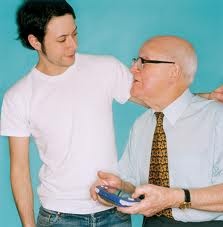 10. Mlađa osoba prva pozdravlja stariju.
11. Muškarac prvi pozdravlja ženu.